Multi-modality Learning
Jian Tang 
HEC Montreal
Mila-Quebec AI Institute
CIFAR AI Research Chair
Email: jian.tang@hec.ca
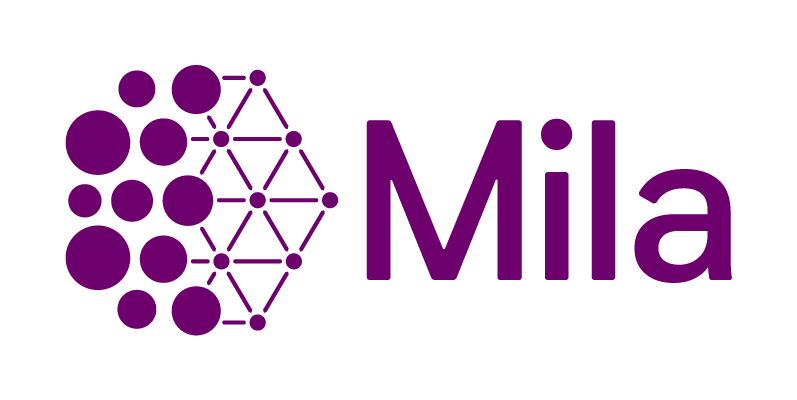 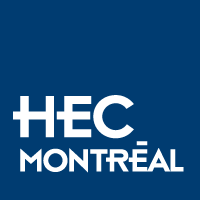 Aperçu
CLIP : Représentation conjointe de texte et d'image


DALL-E-2 : Génération d'images à partir de texte


LLaVA : Chatbot multimodal
CLIP : Apprentissage conjoint de la représentation d'images et de textes (Radford et al. 2021)
Objectif : apprendre des représentations d'images SOTA
Coûteux d'obtenir une grande quantité d'images étiquetées
Apprentissage des représentations d'images à partir de la supervision contenue dans le langage naturel
Données d'entraînement : 400 millions de paires (image, texte) collectées sur Internet
Alec Radford, Jong Wook Kim, Chris Hallacy, Aditya Ramesh, Gabriel Goh, Sandhini Agarwal, Girish Sastry, Amanda Askell, Pamela Mishkin, Jack Clark, Gretchen Krueger, Ilya Sutskever. Learning Transferable Visual Models From Natural Language Supervision. arXiv:2103.00020:2103.00020
CLIP (Radford et al. 2021)
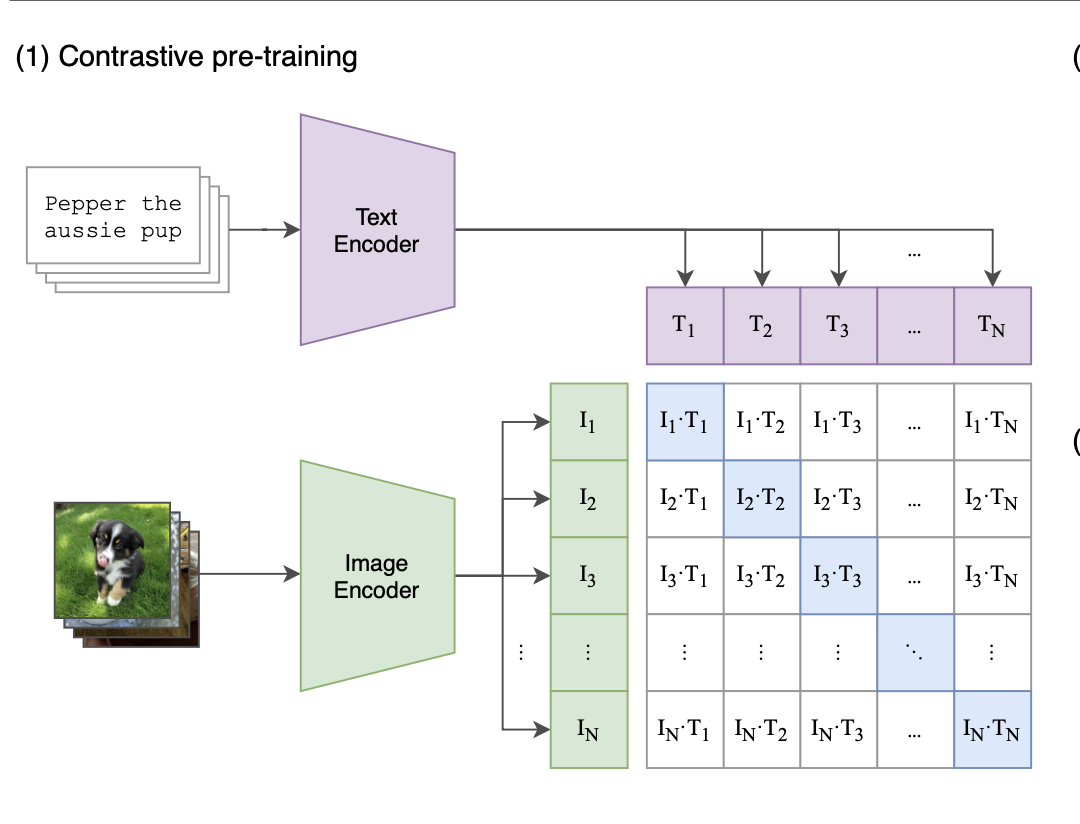 Pré-entraînement contrastif
Un encodeur de texte basé sur un modèle de langage Transformer
Un encodeur d'images 
Entraîner conjointement un encodeur d'images et un encodeur de texte pour prédire les appariements corrects d'un lot d'exemples d'entraînement (image, texte)
Classification d'images Zero-shot
Utiliser les noms de toutes les classes dans le jeu de données comme ensemble de paires de texte potentielles 
Prédire la paire (image, texte) la plus probable selon CLIP
Calculer l'intégration de la classe avec l'encodeur de texte 
Calculer l'intégration de l'image avec l'encodeur d'images
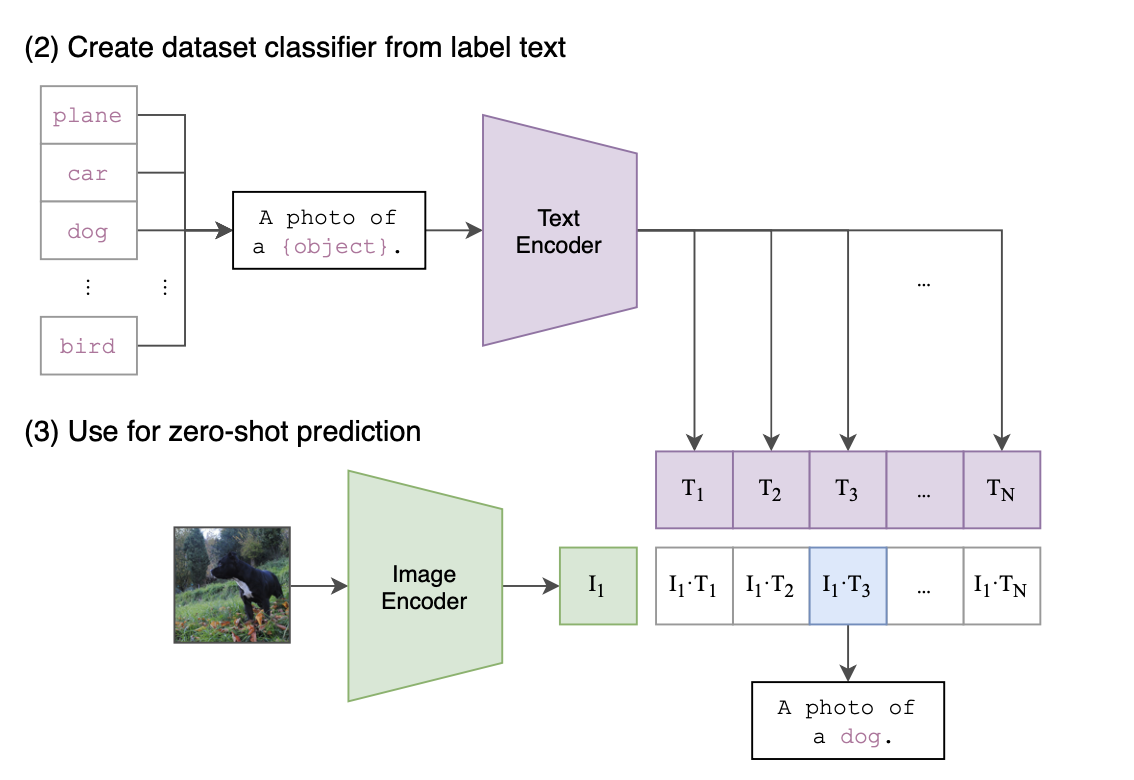 Performance Zero-shot
Amélioration significative des performances par rapport aux méthodes précédentes
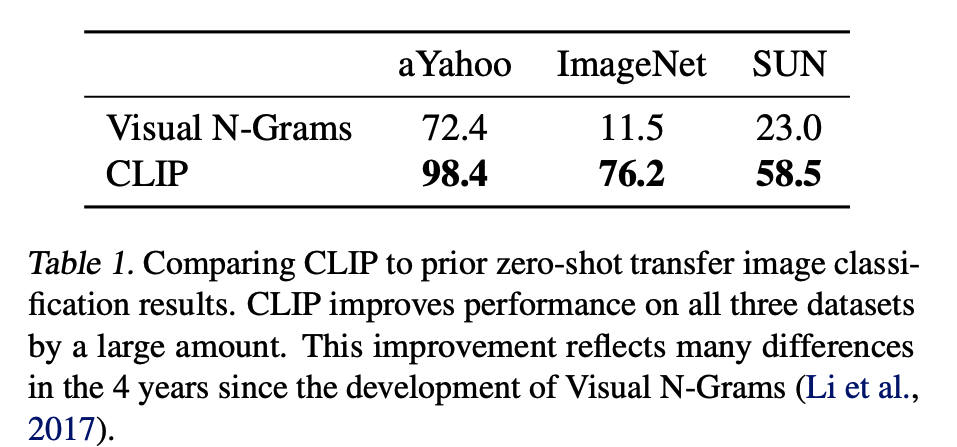 Tableau 1. Comparaison de CLIP avec les résultats de classification d'images en transfert zero-shot antérieurs. CLIP améliore les performances sur les trois jeux de données de manière significative. Cette amélioration reflète de nombreuses différences au cours des 4 années depuis le développement des Visual N-Grams (Li et al., 2017).
Prompt Engineering and Ensembling
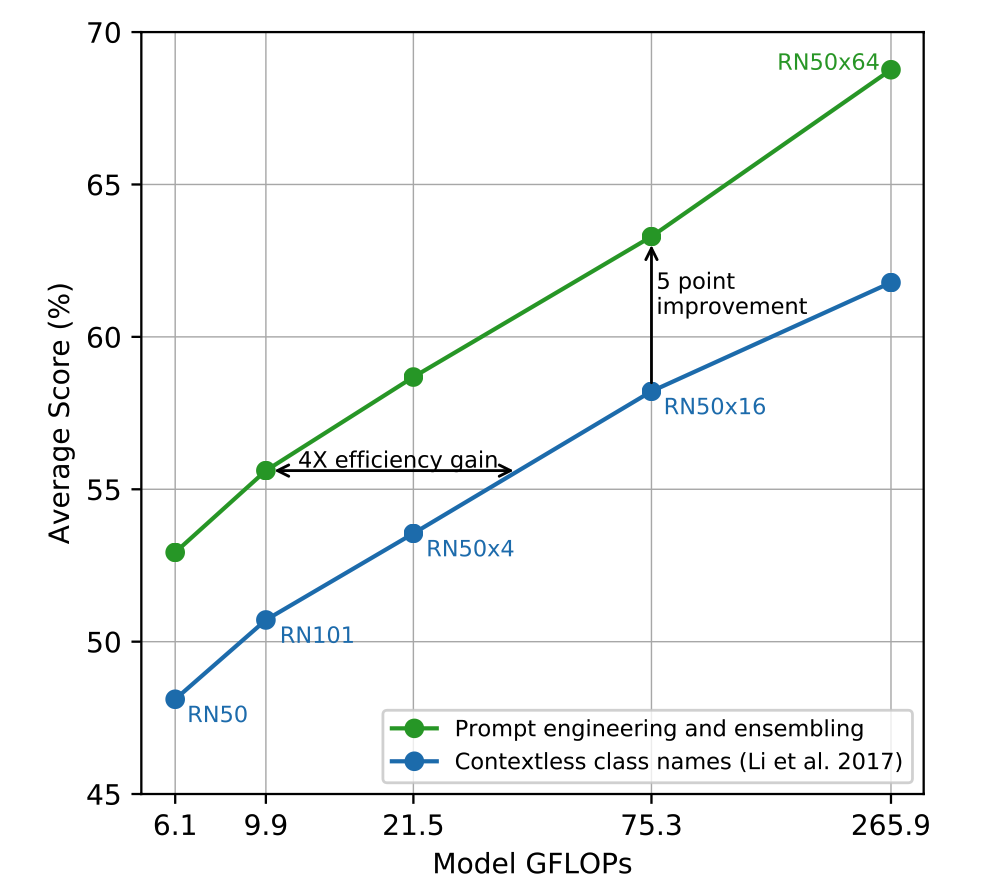 Encodeur de classes avec différents prompts :
Uniquement avec les noms des classes 
Avec le prompt <<A photo of a {label} >>
Assembler plusieurs classificateurs avec différents prompts de contexte, par exemple :
<<A photo of a big {label}>> 
 <<A photo of a small {label}>>
L'ensemble est construit dans l'espace d'intégration
CLIP Zero-shot est compétitif avec une base de référence entièrement supervisée
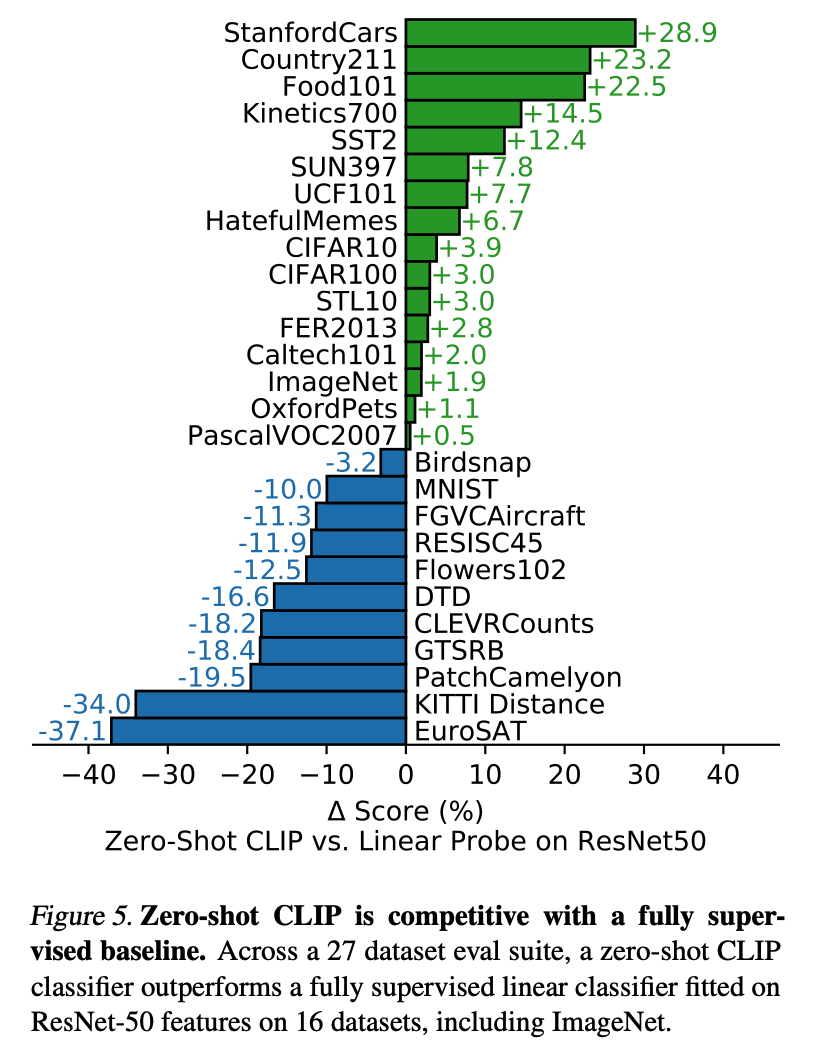 Figure. CLIP Zero-shot est compétitif avec une base de référence entièrement supervisée. Sur une suite d'évaluation de 27 ensembles de données, un classificateur CLIP Zero-shot dépasse un classificateur linéaire entièrement supervisé ajusté sur les caractéristiques de ResNet-50 pour 16 ensembles de données, y compris ImageNet.
CLIP Zero-shot dépasse les probes linéaires few-shot
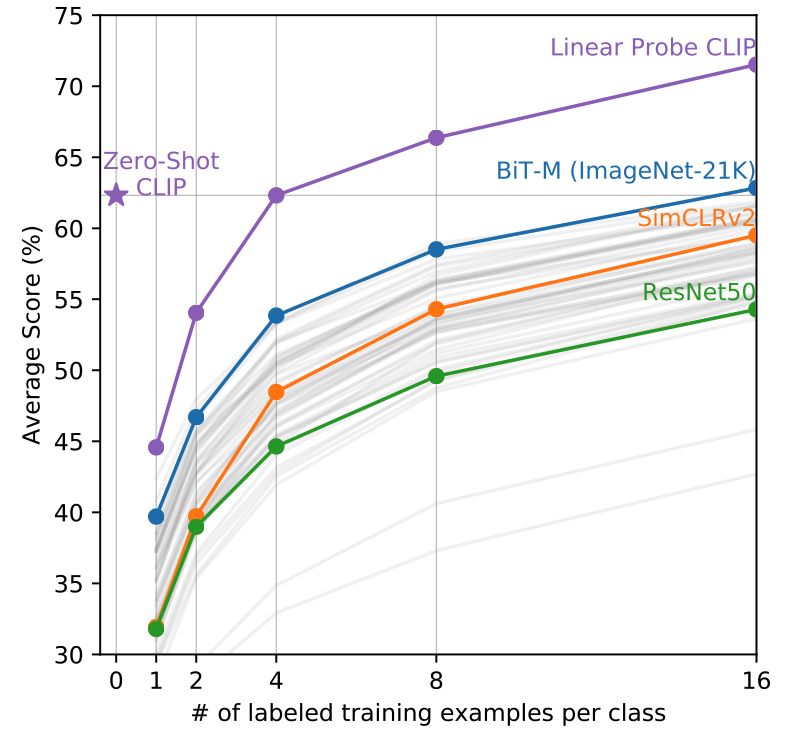 Figure. CLIP Zero-shot dépasse les probes linéaires few-shot. CLIP Zero-shot atteint la performance moyenne d'un classificateur linéaire 4-shot entraîné dans le même espace de caractéristiques et se rapproche des meilleurs résultats d'un classificateur linéaire 16-shot parmi les modèles disponibles publiquement. Pour les modèles BiT-M et SimCLRv2, le modèle le plus performant est mis en évidence. Les lignes grises claires représentent d'autres modèles dans la suite d'évaluation. Les 20 ensembles de données ayant au moins 16 exemples par classe ont été utilisés dans cette analyse.
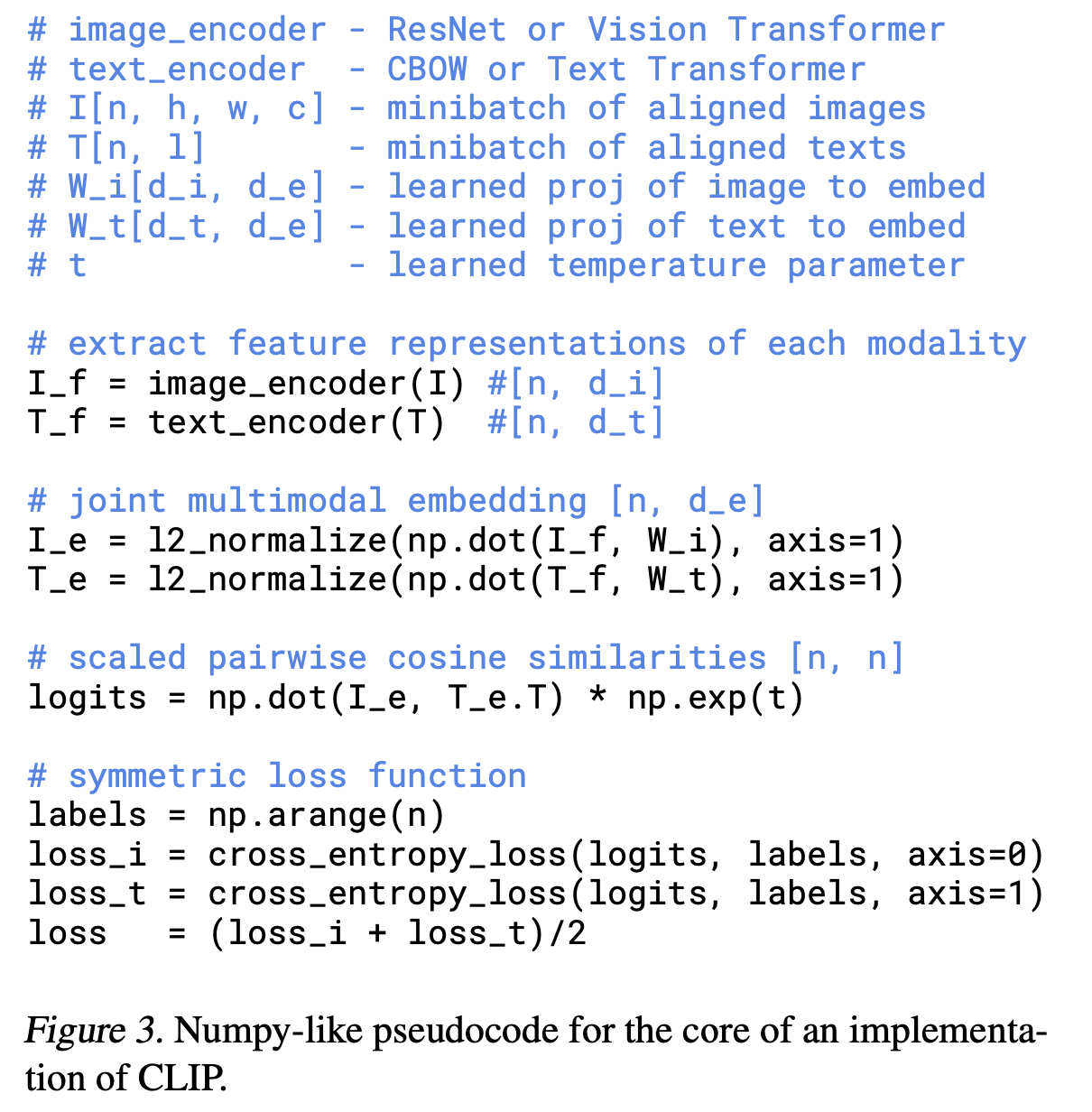 Implémentation
Aperçu
CLIP : Représentation conjointe de texte et d'image


DALL-E-2 : Génération d'images à partir de texte


LLaVA : Chatbot multimodal
DALL-E-2 : Génération d'images à partir de texte
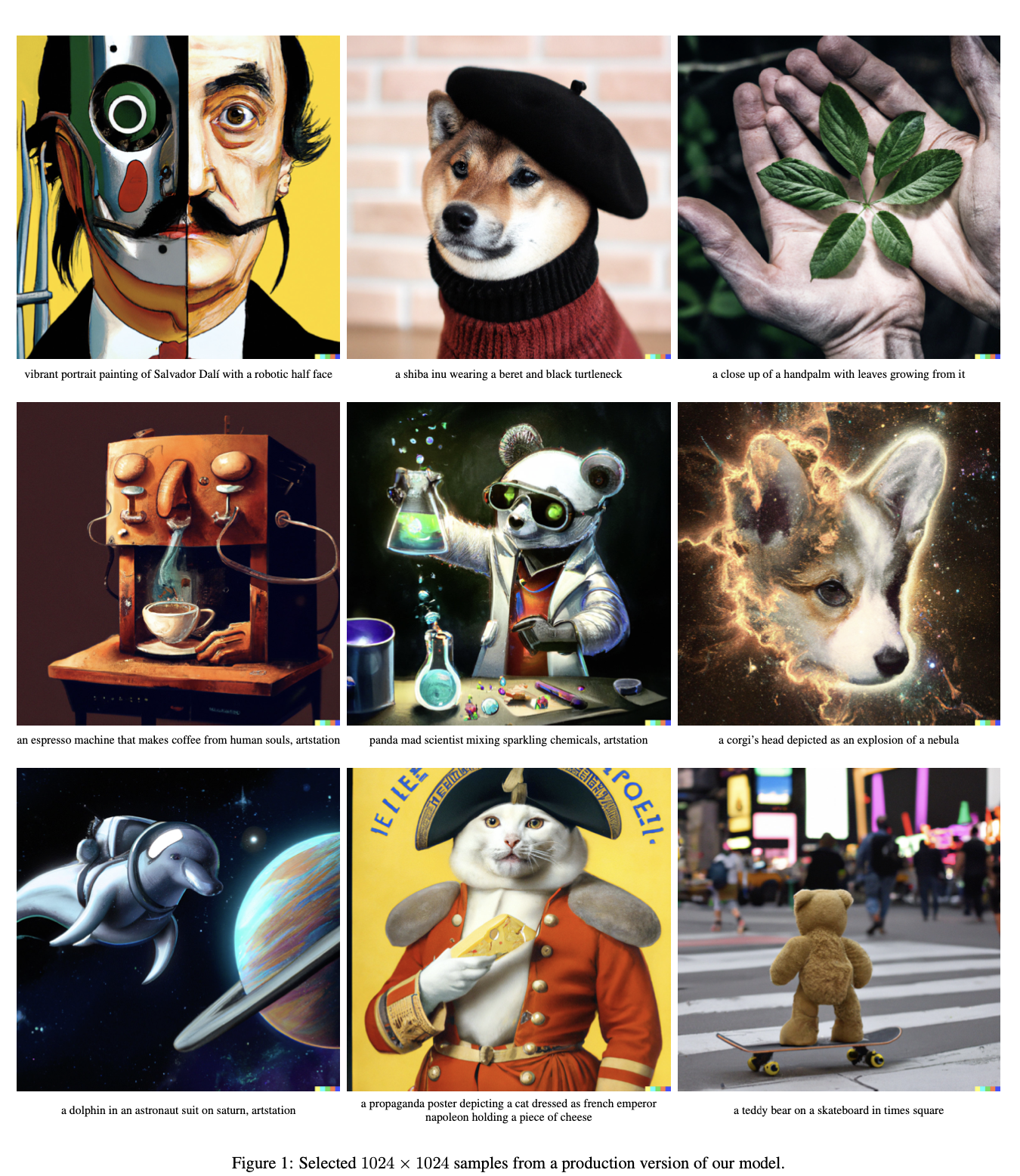 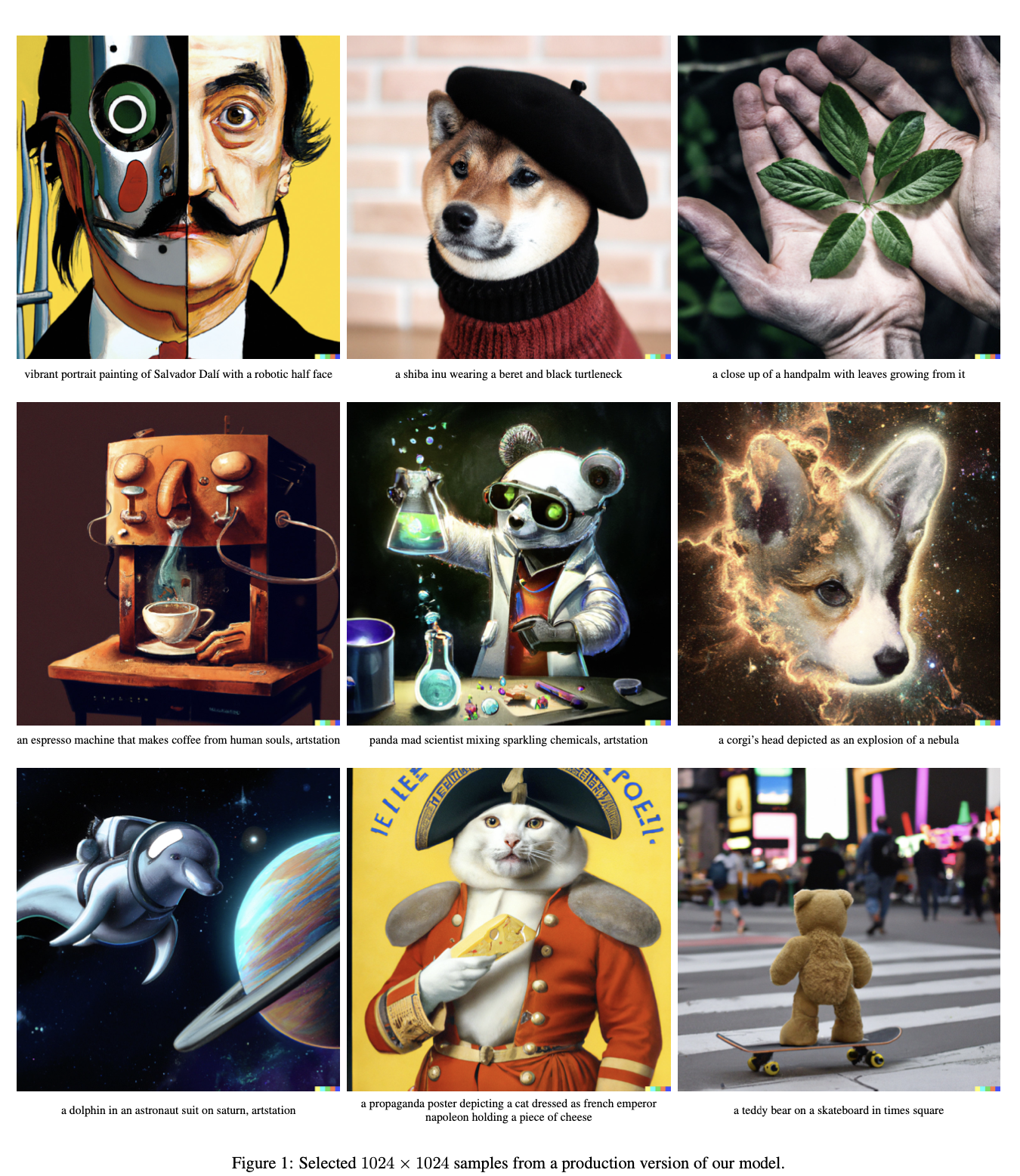 Aditya Ramesh, Prafulla Dhariwal, Alex Nichol, Casey Chu, Mark Chen. Hierarchical Text-Conditional Image Generation with CLIP Latents. arXiv:2204.06125.
Architecture du Modèle
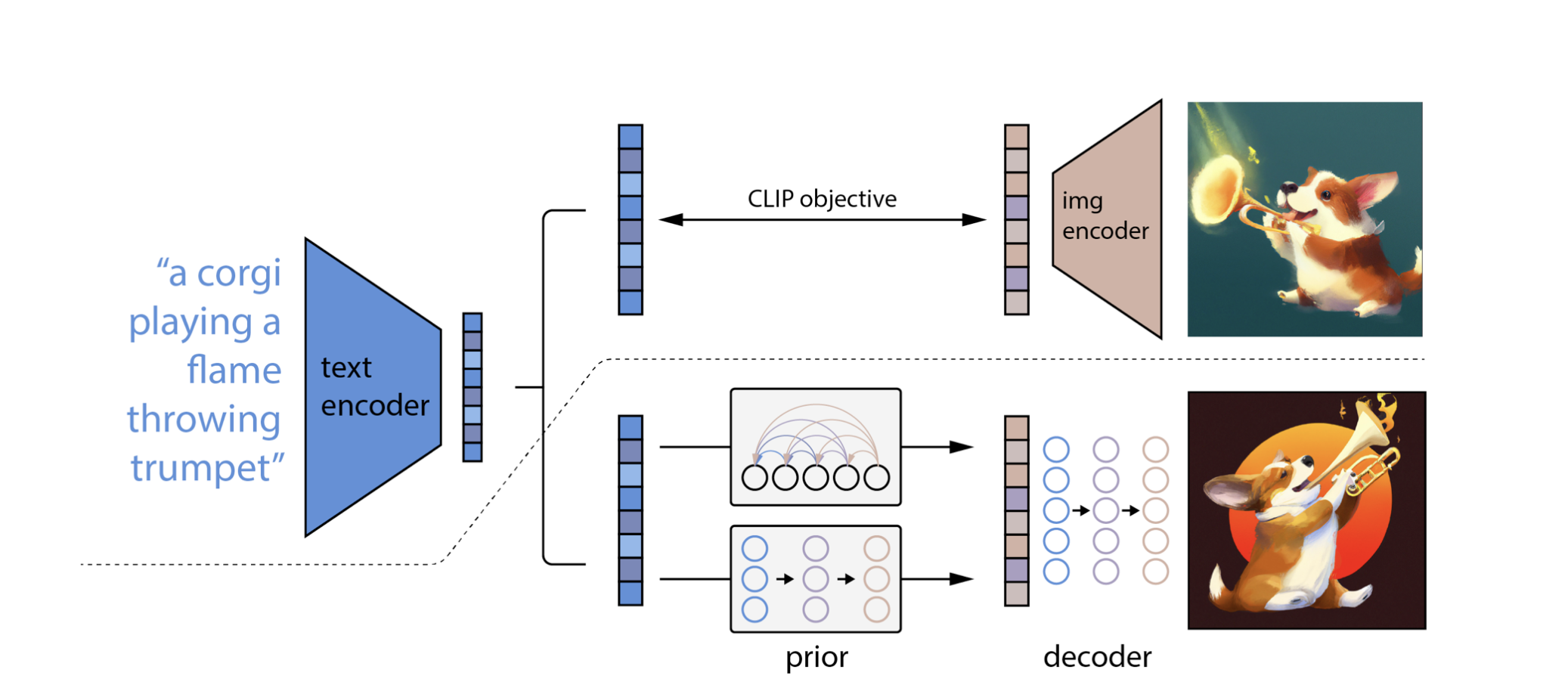 Apprentissage d'un espace de représentation conjoint pour le texte et les images basé sur CLIP
Une intégration de texte CLIP alimentée dans un modèle autorégressif ou de diffusion pour produire une intégration d'image
Génération de l'image finale avec un décodeur de diffusion conditionné par l'intégration d'image
La formulation probabiliste
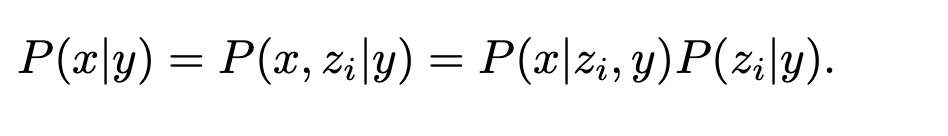 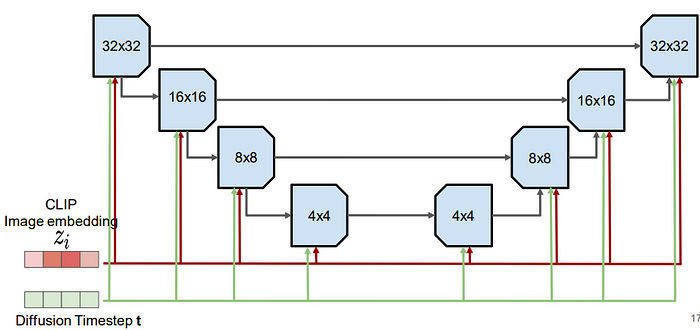 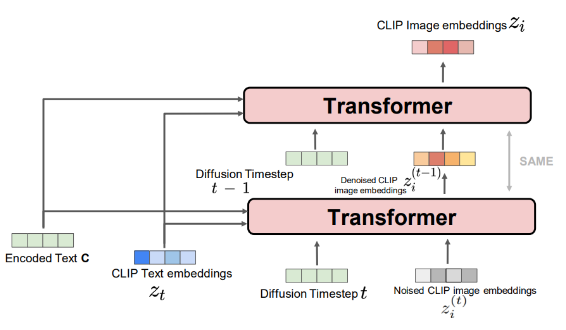 y
Aperçu
CLIP : Représentation conjointe de texte et d'image


DALL-E-2 : Génération d'images à partir de texte


LLaVA : Chatbot multimodal
LLAVA: Large Language and Vision Assistant
Exploiter GPT-4 pour générer des données d'instructions multimodales langue-image
Ajustement des instructions sur ces données générées et construction d'un grand modèle multimodal de bout en bout :
Connecte un encodeur de vision et un modèle de langage de grande taille (LLM) pour une compréhension visuelle et linguistique de portée générale
Haotian Liu*, Chunyuan Li*, Qingyang Wu, Yong Jae Lee. Visual Instruction Tuning. NeurIPS 2023.
Génération de Données Visuelles d'Instruction Assistée par GPT
Trois types différents de données de suivi d'instructions
Conversation
Une conversation entre l'assistant et une personne posant des questions sur la photo
Description détaillée
Inclut une description riche et complète pour une image
Raisonnement complexe
Questions de raisonnement approfondi
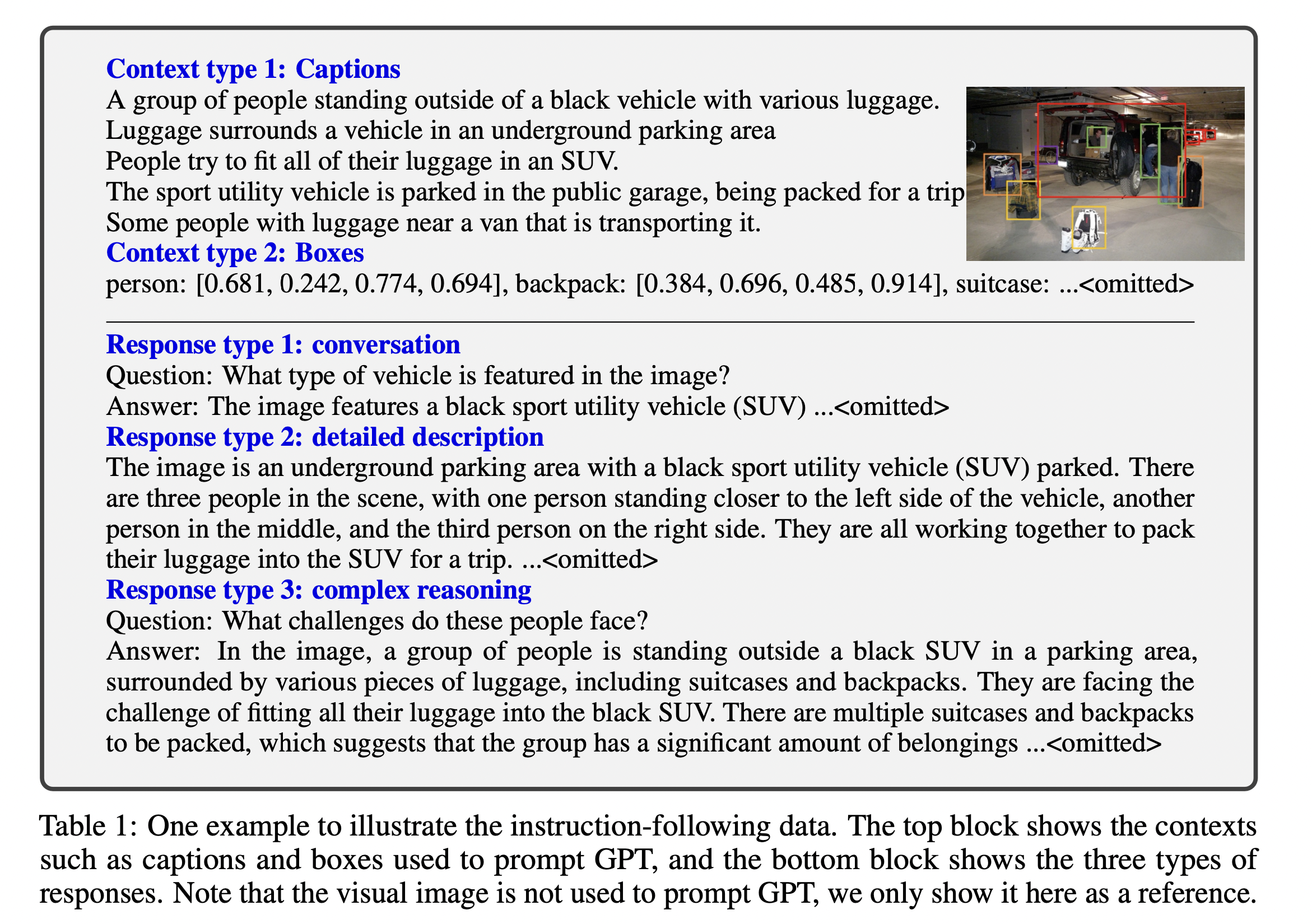 Tableau 1 : Un exemple pour illustrer les données de suivi d'instructions. Le bloc supérieur montre les contextes tels que les légendes et les boîtes utilisés pour inciter GPT, et le bloc inférieur montre les trois types de réponses. Notez que l'image visuelle n'est pas utilisée pour inciter GPT, elle est seulement montrée ici à titre de référence.
Prompts pour la Génération de Données de Suivi d'Instructions
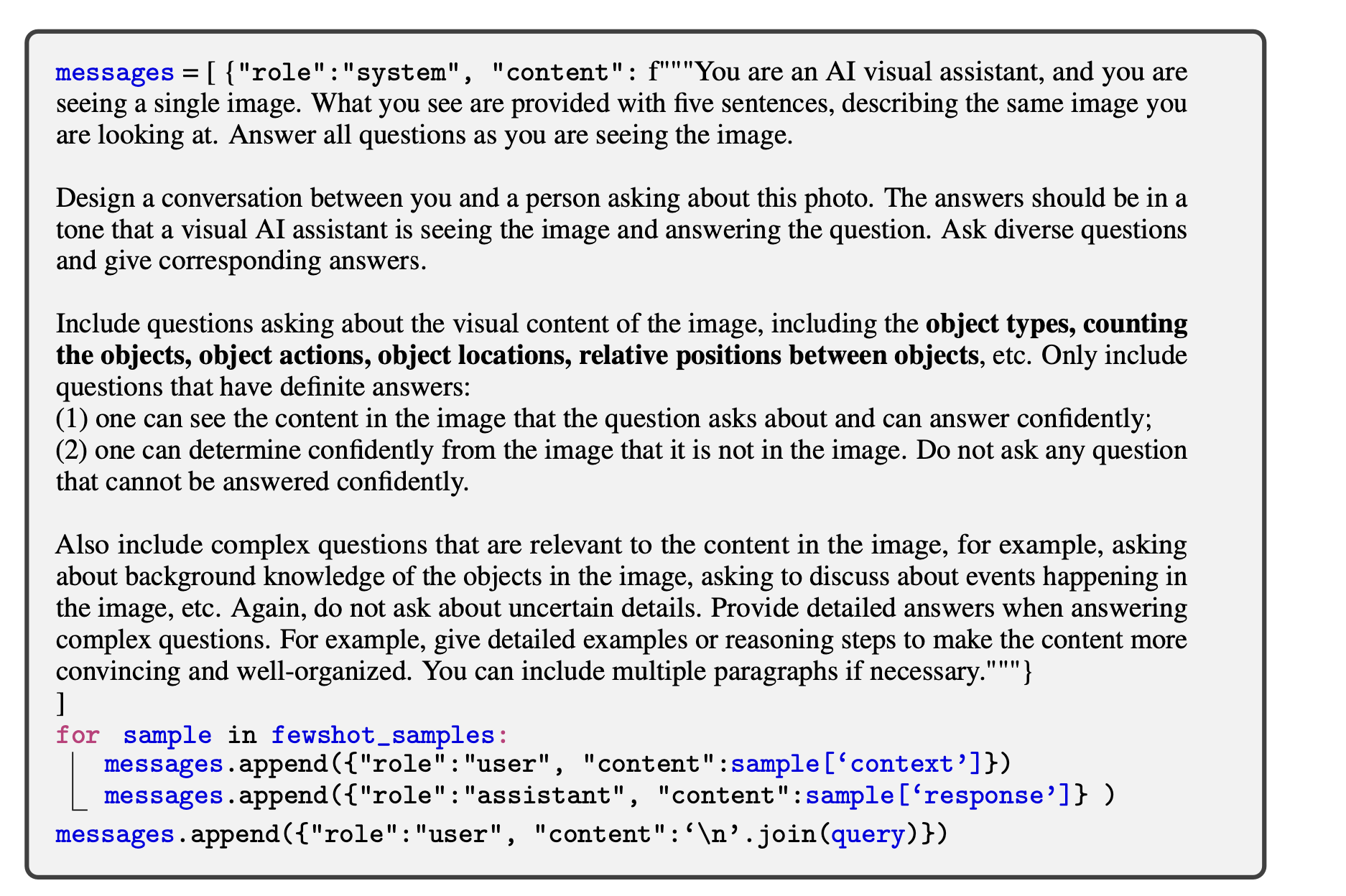 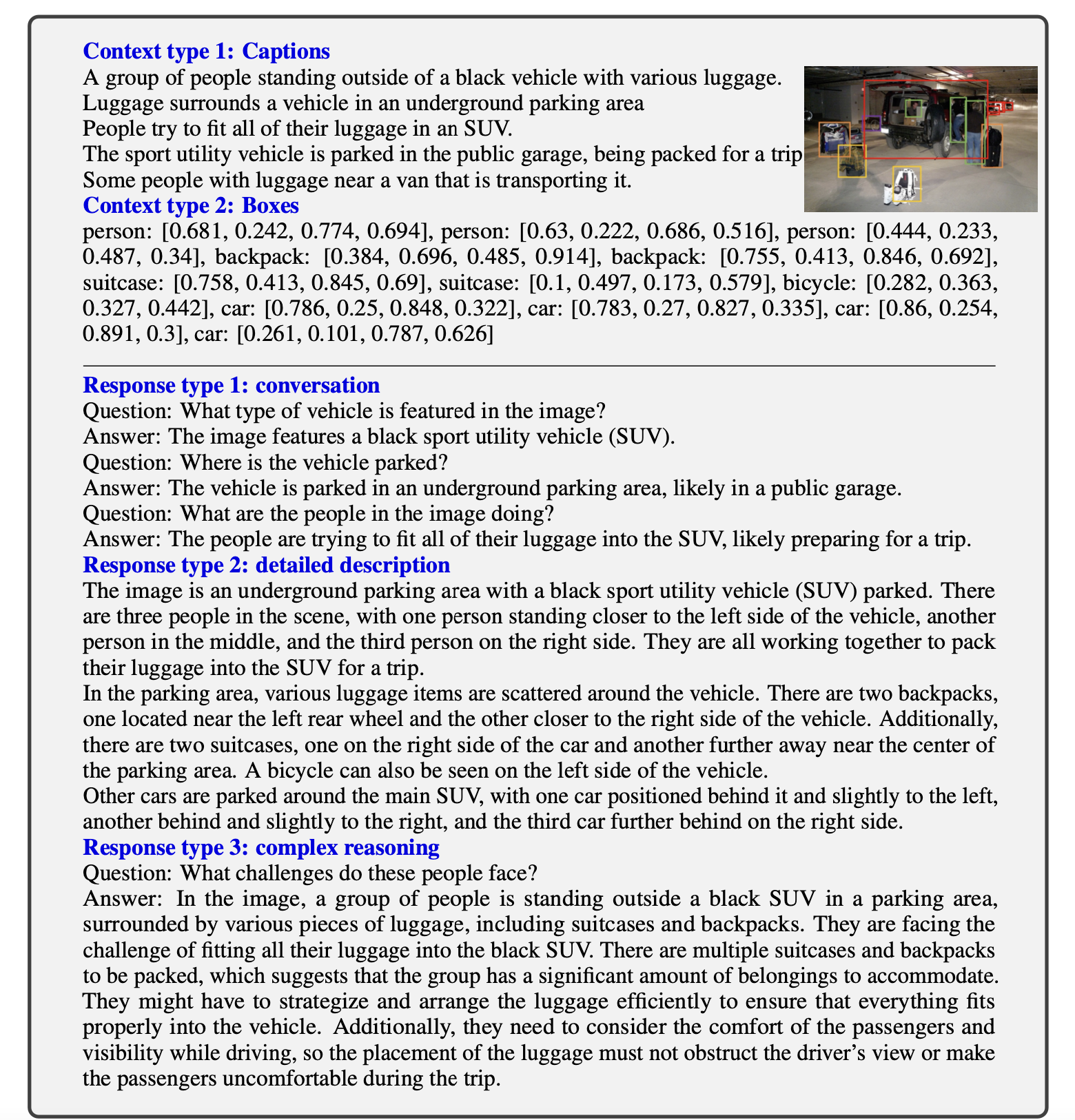 Un exemple pour illustrer les données de suivi d'instructions. Le bloc supérieur montre les contextes tels que les légendes et les boîtes utilisés pour inciter GPT, et le bloc inférieur montre les trois types de réponses. Notez que l'image visuelle n'est pas utilisée pour inciter GPT, elle est seulement montrée ici à titre de référence.
Architecture de Visual Instruction Tuning
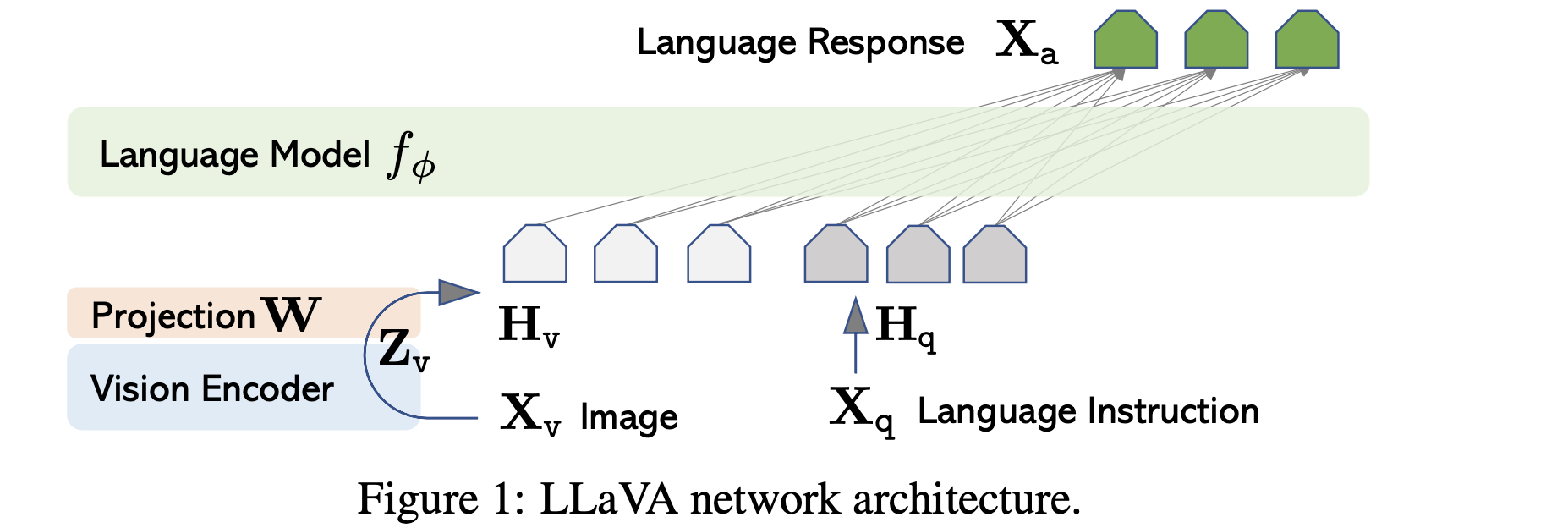 Entraînement
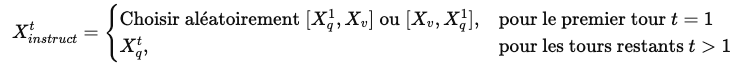 Entraînement
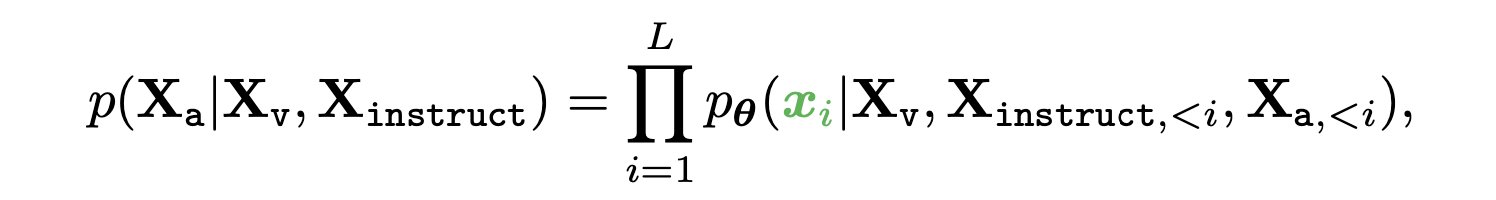 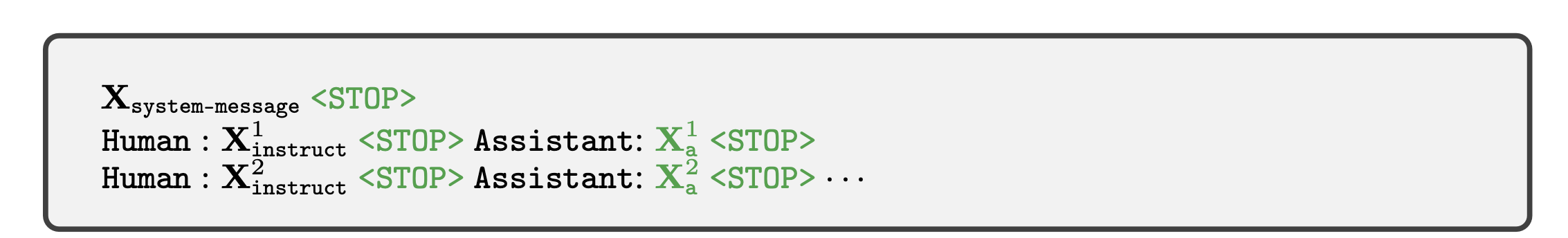 Le modèle est entraîné à prédire les réponses de l'assistant et où s'arrêter, donc seules les séquences/jotens en vert sont utilisées pour calculer la perte dans le modèle auto-régressif.
Procédures de Instruction Tuning en deux étapes
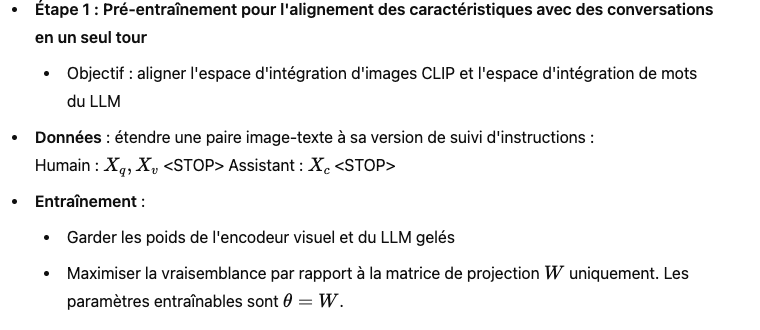 Procédures de Instruction Tuning en deux étapes
Application: Multimodal ChatBot
Fine-tuning sur les 158K données de suivi d'instructions langue-image.
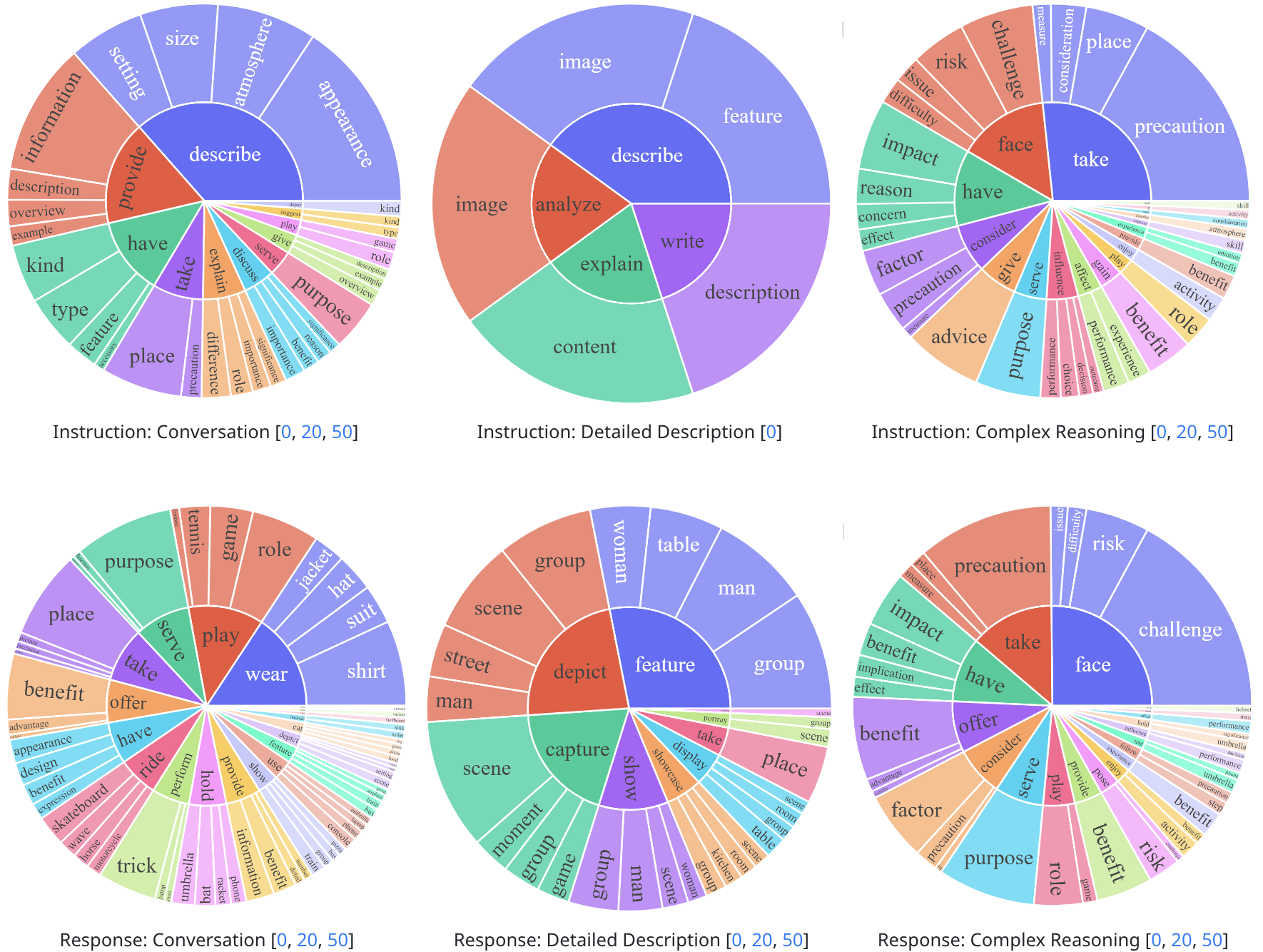 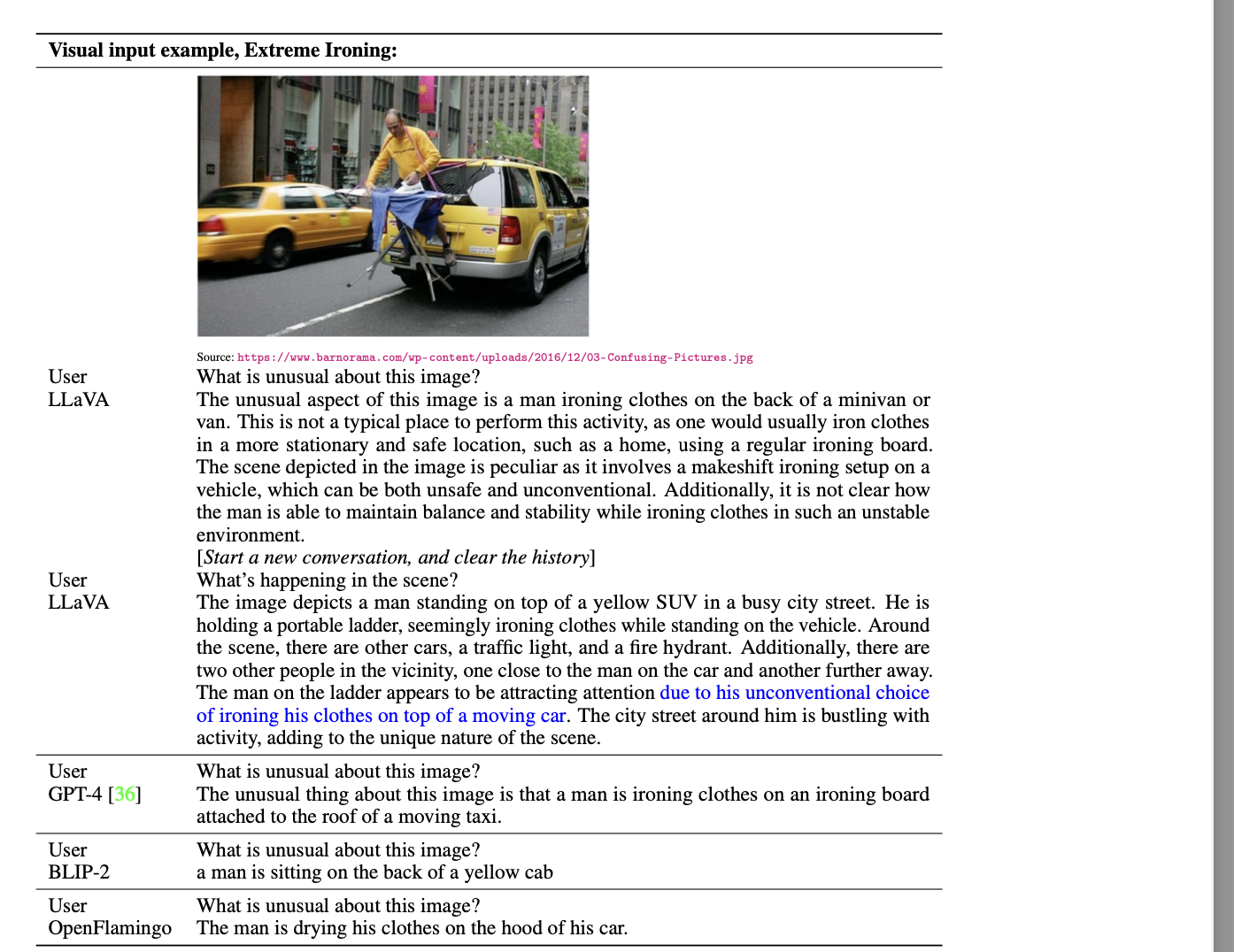 Application : Réponses à des Questions Scientifiques
Le jeu de données ScienceQA contient 21K questions à choix multiples multimodales avec une riche diversité de domaines couvrant 3 matières, 26 sujets, 127 catégories et 379 compétences.
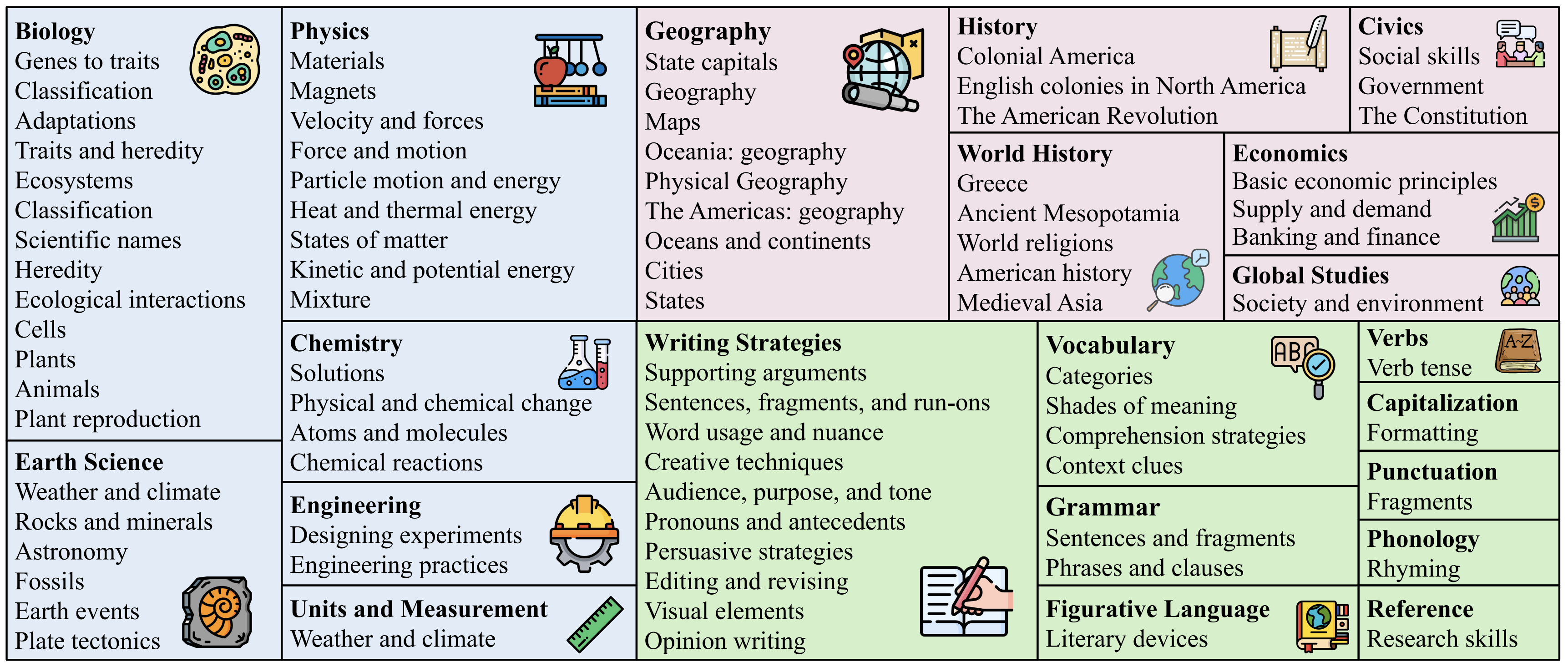 https://scienceqa.github.io/
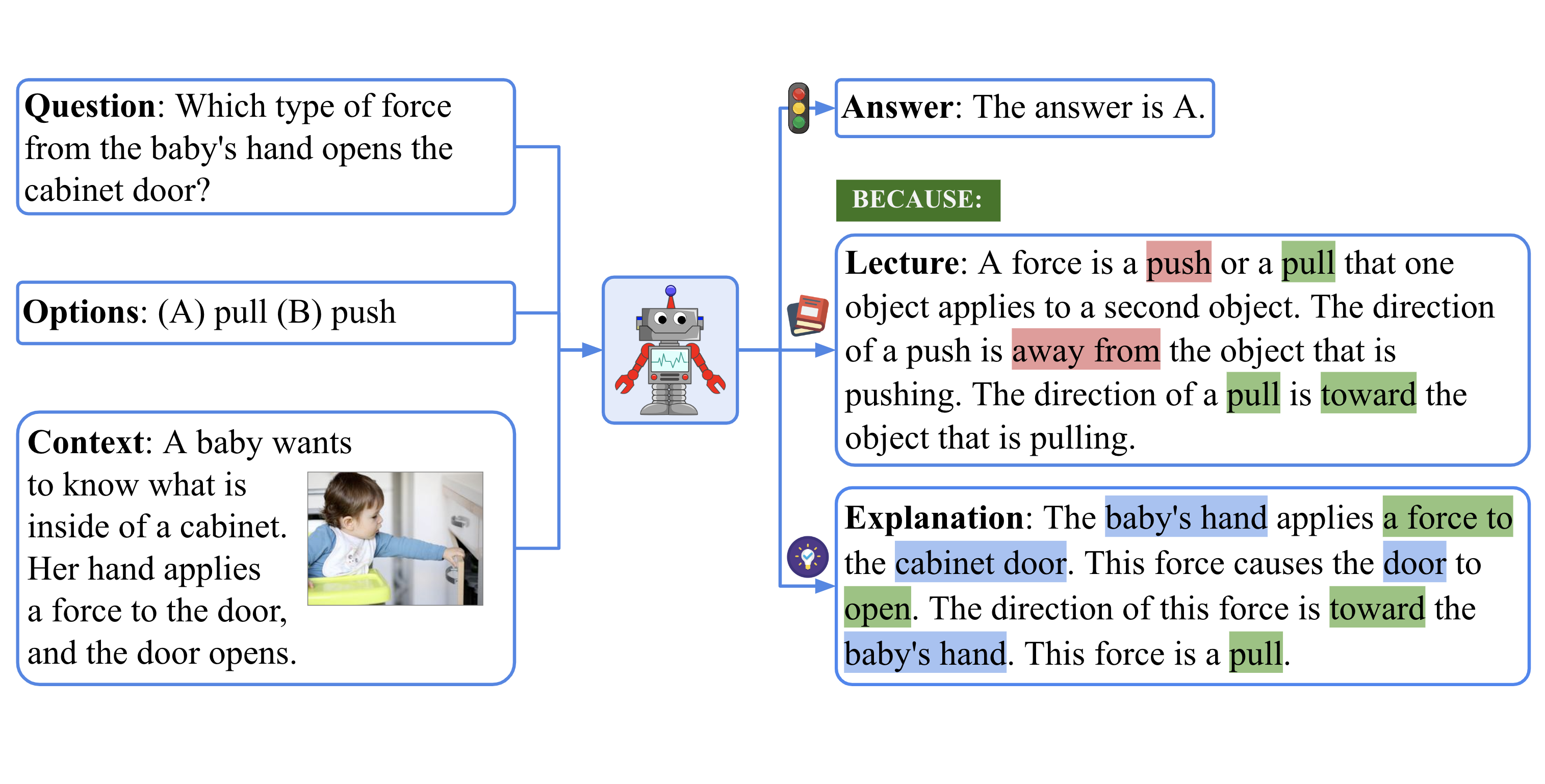 Interaction avec CLIP
https://colab.research.google.com/drive/1NRdzNsk58h9APO-Wo7ot8UCRX9kWxMHg?usp=sharing

https://medium.com/@elvenkim1/clip-by-openai-by-first-running-the-colab-7bbd8fc8ea07
Merci!